Comprendre les retenues salariales
À partir de la 11e année
Remarque spéciale à l’intention du personnel enseignant
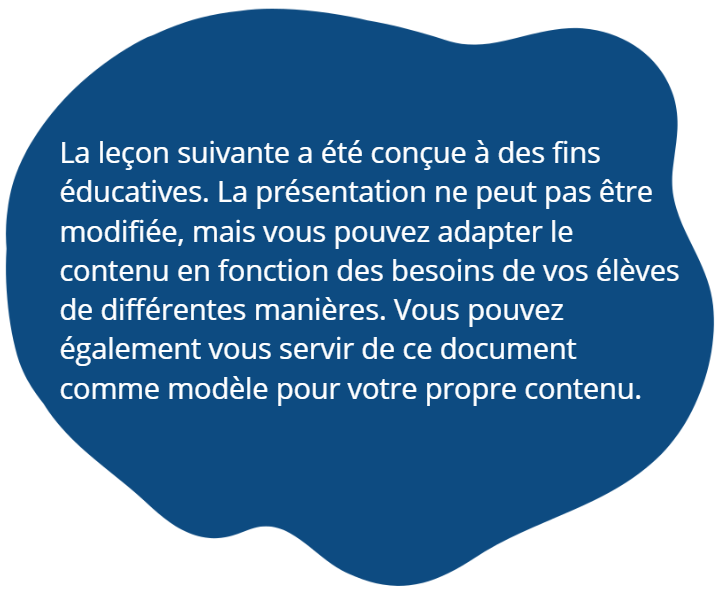 Les élèves apprendront…
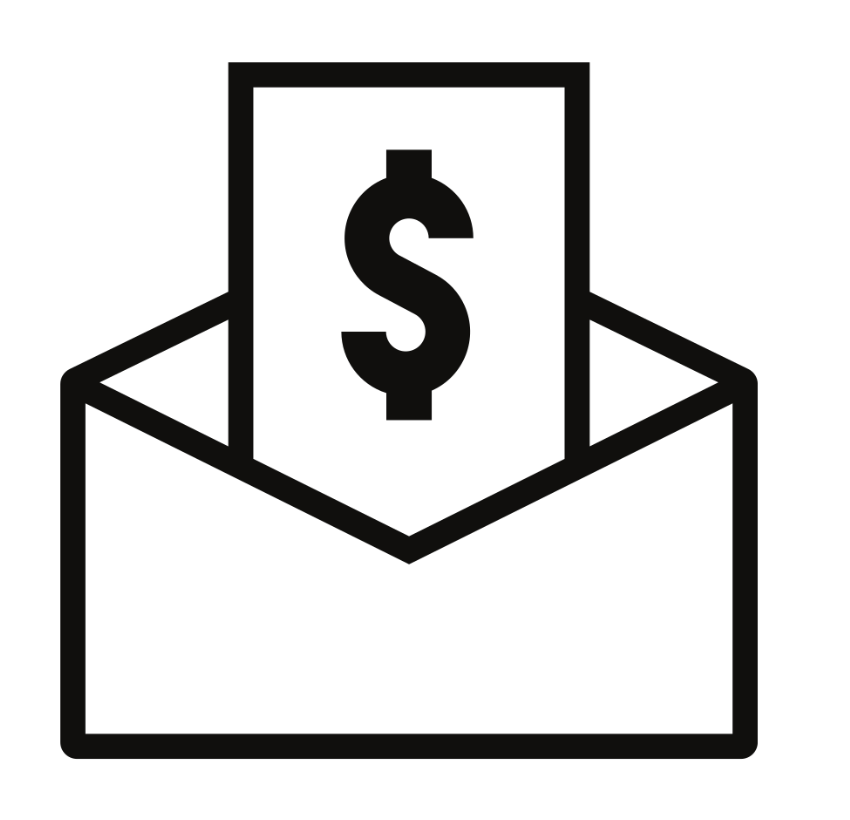 Les déductions sur un chèque de paie.

Les retenues salariales du gouvernement telles que le RPC, AE et l’impôt sur le revenu.

Les régimes de retraite, les cotisations syndicales, les dons de bienfaisance et les cotisations aux régimes d'avantages sociaux.

Les taux d'imposition fédérales et provinciales.

Les déductions pour différents niveaux de revenu.
Pourquoi des taxes?
Penser-présenter-partager
Nos impôts servent à payer de nombreux services dont les citoyens de notre pays bénéficient. Ceci inclut l’assurance santé et les services sociaux.

Connaissez-vous des services offerts aux gens de votre communauté qui sont financés par l'argent des contribuables?

Y a-t-il d'autres services dans une autre région du pays qui sont financés par l'argent des contribuables?
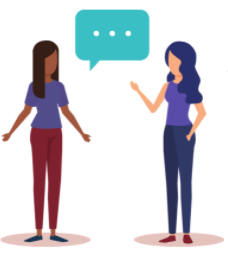 Comprendre les talons de paye
Tout le monde est ravi de recevoir son premier chèque de paye! 
Quand on commence à travailler, généralement on acquiert plus d’indépendance pour faire des choix sur la façon de dépenser et d'économiser notre argent. Parfois, on peut même couvrir nos dépenses et celles de nos proches, ce qui est gratifiant!
Vous pourriez être surpris que l’argent que vous ramenez chez vous est différent (moins) du montant que vous pensiez recevoir sur votre salaire initial! 
Examinons où va cet argent et comment il est calculé.
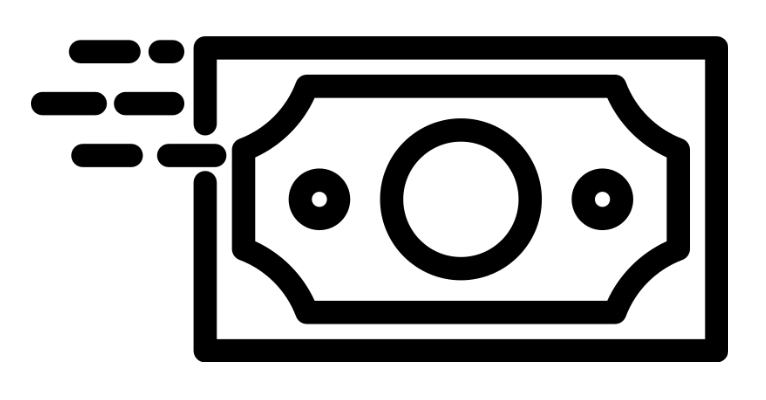 Impôt sur le revenu
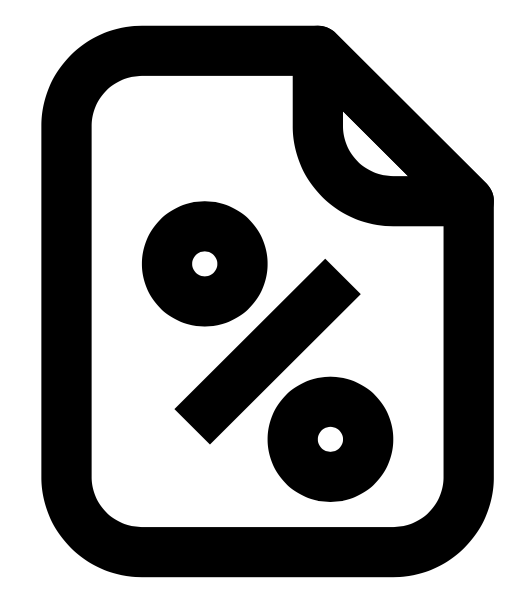 Qu'est-ce que c'est?
L’impôt sur le revenu est Ie pourcentage qu’on doit payer sur l'argent gagné en travaillant et/ou en investissant.

Le montant d'impôt qu’on paie dépend de notre niveau de revenu. 

Les gens qui ont un revenu plus élevé paieront un montant d'impôt plus élevé.

Commençons par les plus petites tranches d'imposition dans les exemples suivants.
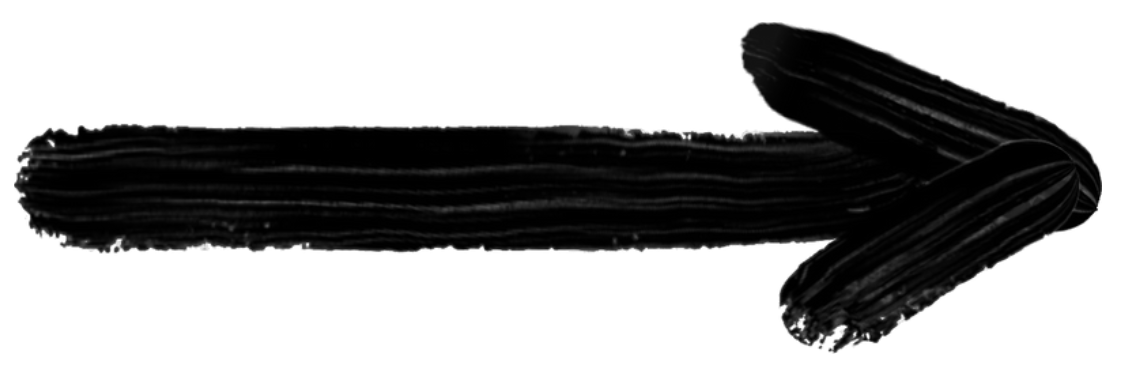 Impôt sur le revenu
Il existe deux types de taxes au Canada : provinciales et fédérales.
Les taxes fédérales sont pour toutes les personnes au Canada.



Les taxes provinciales (et territoriales) sont pour la province (ou territoire) dans laquelle on vit.

Le montant des taxes provinciales (ou territoriales) que les contribuables paient est différent pour chaque province ou territoire.
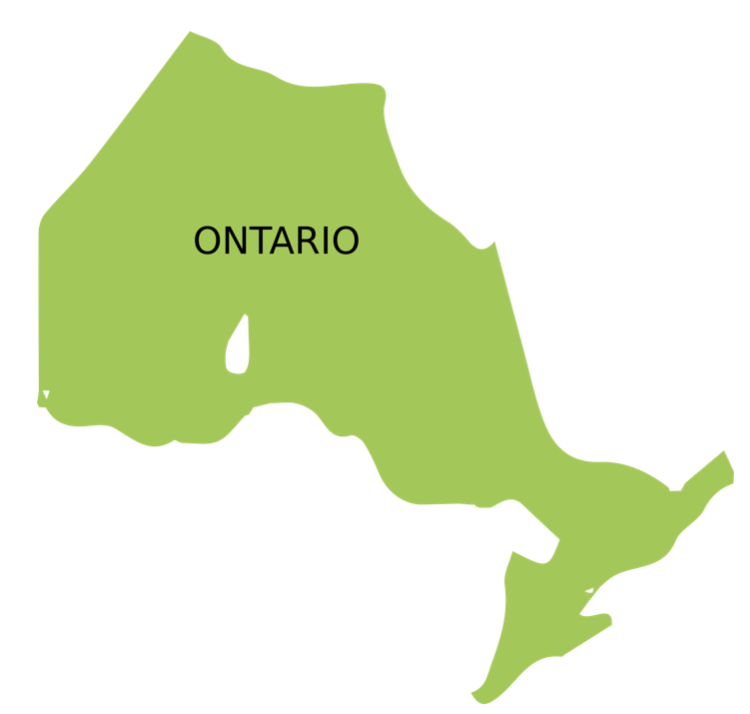 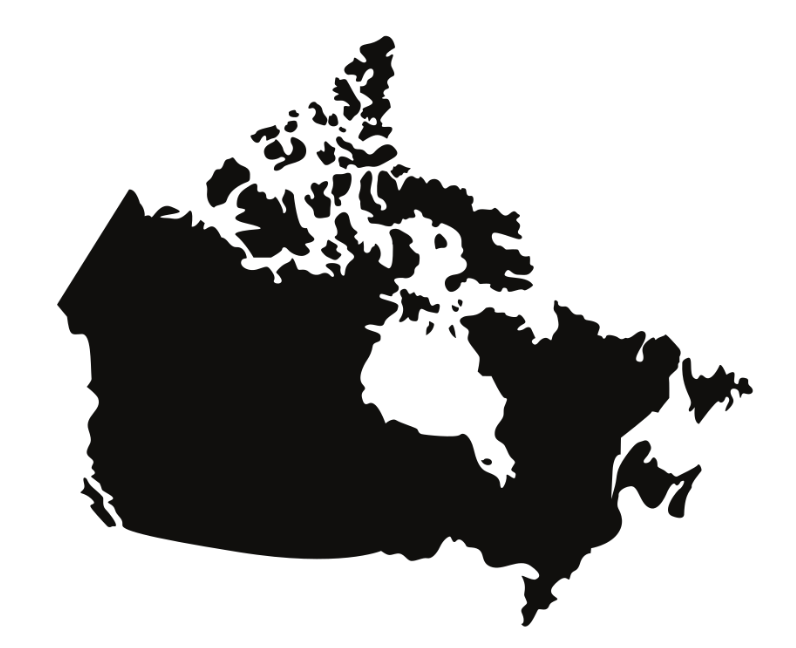 Impôt sur le revenu
Faites une recherche sur les taxes afin de voir comment les déductions sont calculées. N’oubliez pas de vérifier à la fois les taxes provinciales et fédérales.

Voici des liens pour démarrer votre recherche:

Impôt sur le revenu des particuliers

Taux d'imposition
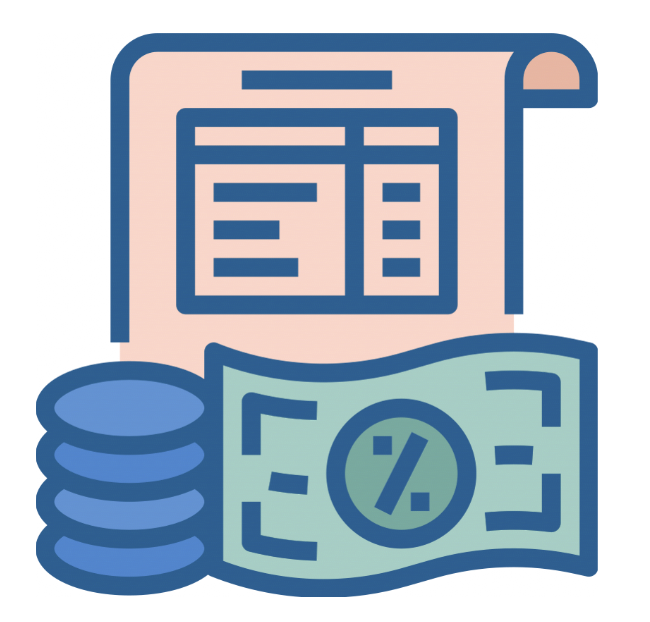 Impôt sur le revenu
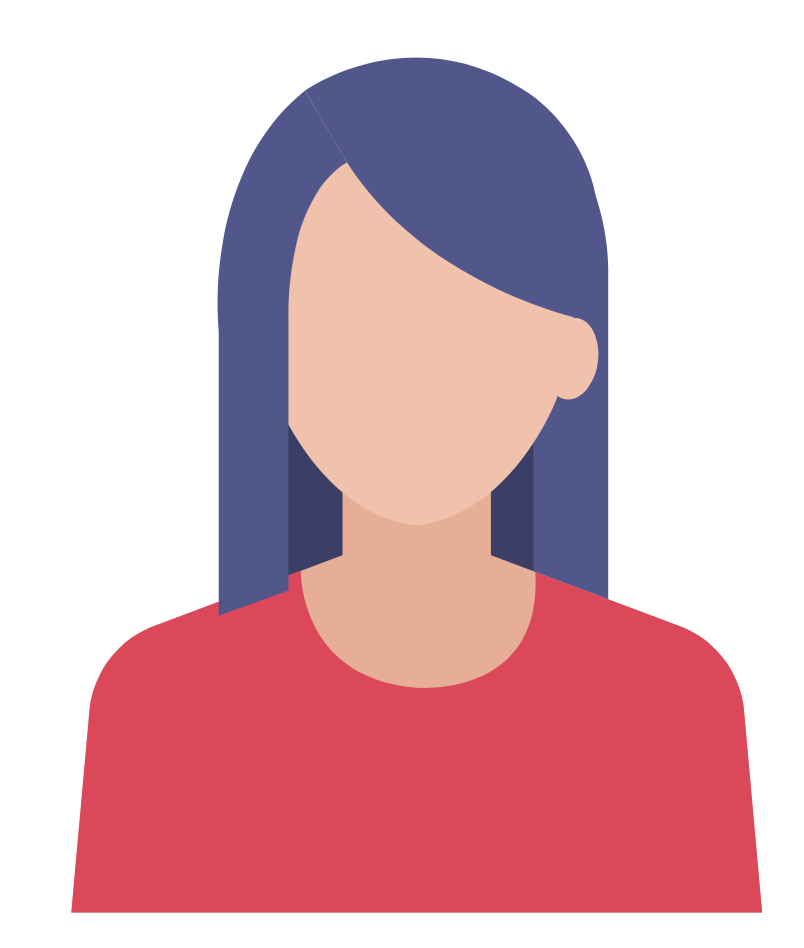 Commençons avec les déductions du salaire de Tanya. 
Tanya est une adulte qui vit en Ontario.

Elle gagne 28 058,68 $ par année.
Chaque deux semaines, elle reçoit un chèque de paye de 1 079,18$.

Sur chaque paye, un montant de 54,59 $ ira à l'impôt provincial sur le revenu.

Son taux d'imposition est de 5,05 %.
Impôt sur le revenu
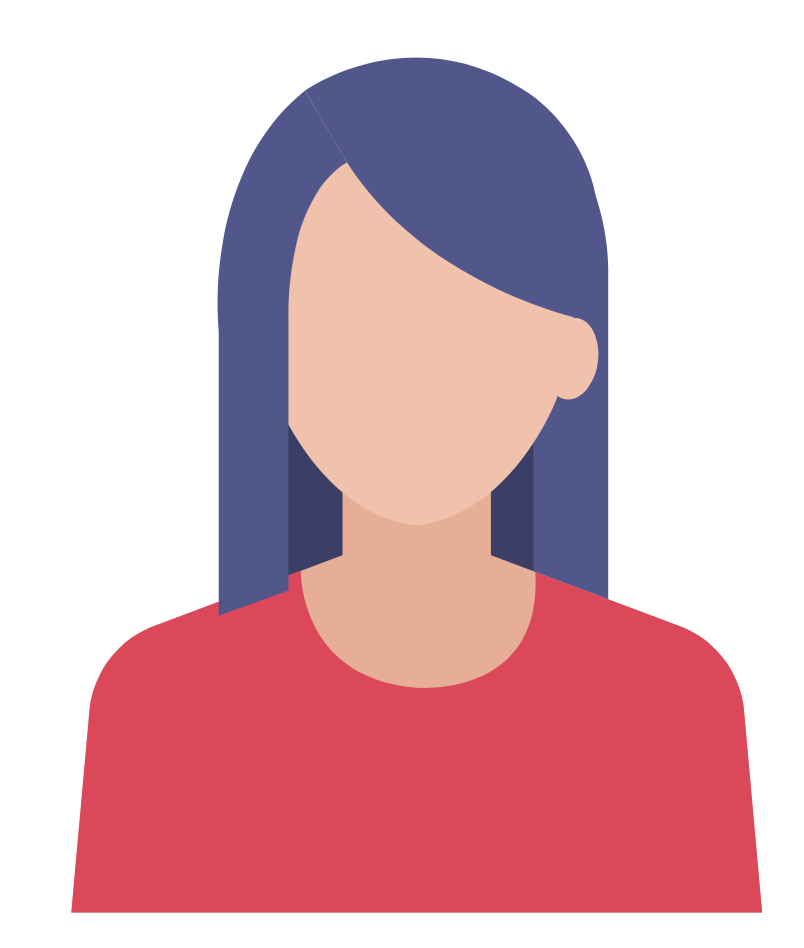 Maintenant, examinons les taxes fédérales. 

On a vu que chaque deux semaines Tanya reçoit un chèque de paye de 1 079,18 $.

Un montant de 161,88 $ de sa paye ira aux taxes fédérales.

Son taux d'imposition est de 15 %.
Impôt sur le revenu
Vous trouverez plus d’information sur les tranches de taux d'imposition aux liens suivants:

Tranches de revenu et taux d'imposition

Taux d'imposition dans les autres provinces et territoires

Notez que les taux d’imposition peuvent changer
d’une année à l’autre.
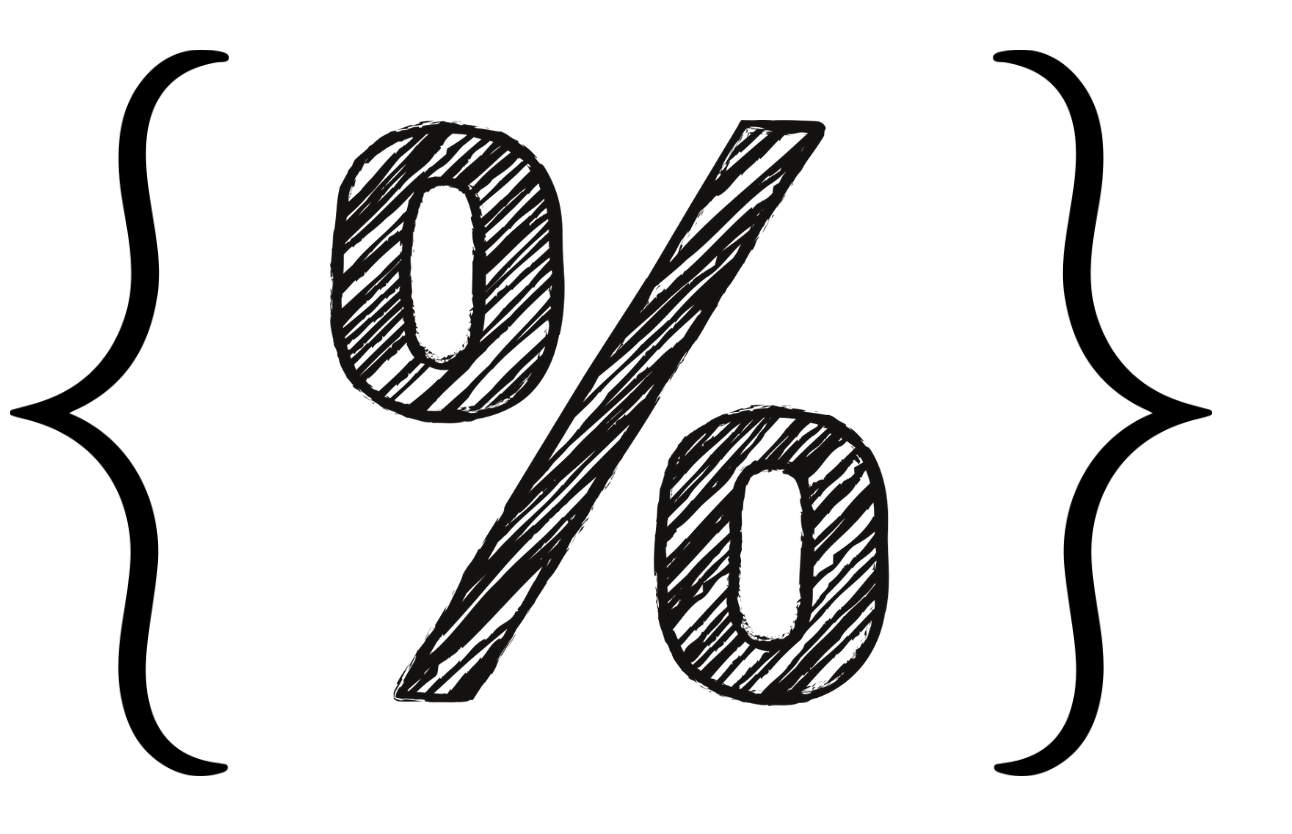 Impôt sur le revenu
Détail important! Les gens qui gagnent plus d'argent paient plus d'impôts. 
Voici pourquoi:
L'impôt sur le revenu est calculé par tranches; c'est ce qu'on appelle le régime fiscal progressif.

Le premier revenu que vous gagnez au niveau de base est imposé dans la tranche la plus basse.

Le revenu supplémentaire supérieur à ce niveau de base est imposé dans la tranche suivante.

Le plus haut revenu sera imposé dans la tranche la plus élevée.
Impôt sur le revenu
Détails importants! 

Les gouvernements fédéral et provincial nous donnent des crédits d’impôt pour réduire le montant d'impôt sur le revenu qu’on pourrait devoir.

Selon les circonstances et les crédits d'impôt, les déductions sur le revenu peuvent être inférieures au calcul  basé seulement sur les tranches d’imposition à plusieurs niveaux.

Pour plus d’information, consultez ce lien: Montant personnel de base
Crédits d'impôt
Certains Autochtones peuvent être admissibles au remboursement de la taxe de vente harmonisée (TVH) des Premières Nations de l'Ontario. Cela leur donnera des réductions sur certains biens et services. 

Pour plus d'information sur l'éligibilité et comment soumettre une réclamation, consultez ce lien : Remise de la taxe de vente harmonisée (TVH) à l’intention des Premières Nations de l’Ontario
RPC: Régime de pensions du Canada
Qu’est-ce que c’est?

Le Régime de pensions du Canada offre aux personnes de plus de 65 ans une source de revenu mensuel.

Pendant les années de travail, une partie de l'argent gagné est mise de côté afin de pouvoir l'utiliser lors de la retraite.

Les personnes âgées de 18 à 65 ans sont tenues de cotiser au RPC.
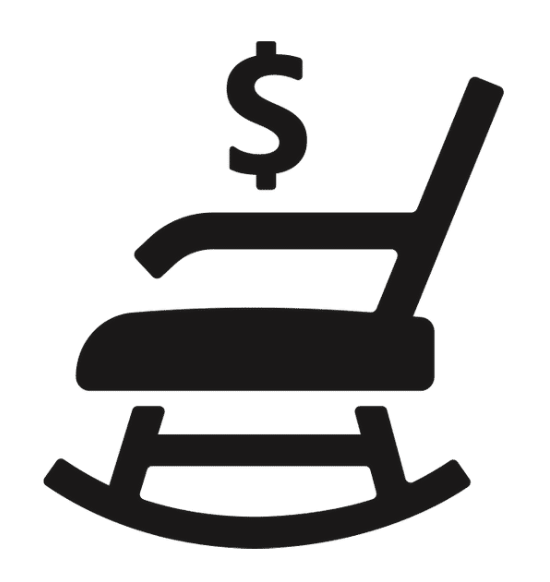 RPC: Régime de pensions du Canada
L'employeur cotise au RPC un montant égal à celui de l'employé, qui est déduit de ses revenus.  
Donc, pour chaque montant déduit d’un chèque de paye, l'employeur cotisera le même montant.
Par exemple: 
Si votre employeur déduit 120,30 $ par mois pour le RPC, le total sera :120,30 $ (vos déductions) + 120,30 $ (la cotisation de votre employeur) 
= 240,60 $ (cotisation totale au RPC)
RPC: Régime de pensions du Canada
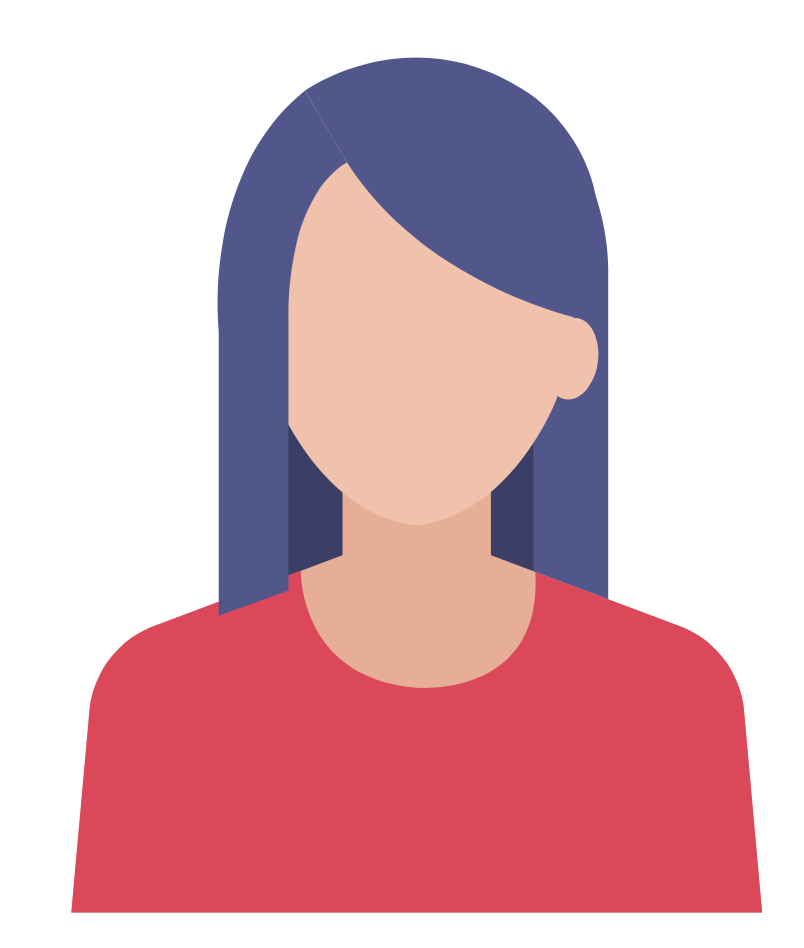 Pour chaque chèque de paye que Tanya reçoit, 
51,47 $ est déduit pour son RPC.  

Donc, dans une année, 1 338,44 $  de ses revenus totaux iront à son RPC.

Son employeur égalera sa cotisation au RPC pour le même montant. Tanya a donc versé 2 676,88 $ pour son RPC, ce qui inclut sa contribution et celle de son employeur.

1 338,44 $ × 2 = 2 676,88 $.
RPC: Régime de pensions du Canada
Pour plus d’information sur le RPC, consultez ce lien:

Régime de pensions du Canada (RPC)
Assurance-emploi (AE)
L’assurance-emploi fournit une source de revenu aux personnes qui ont perdu leur emploi sans en être responsables.
Voici quelques exemples:
La fin d’un contrat de travail.
La personne a été licenciée, notamment parce que l’entreprise n’a plus d’argent pour payer ses employés.

Normalement, une personne peut recevoir de l’assurance-emploi pour un maximum d’un an, mais cela peut varier selon les circonstances.
Assurance-emploi (AE)
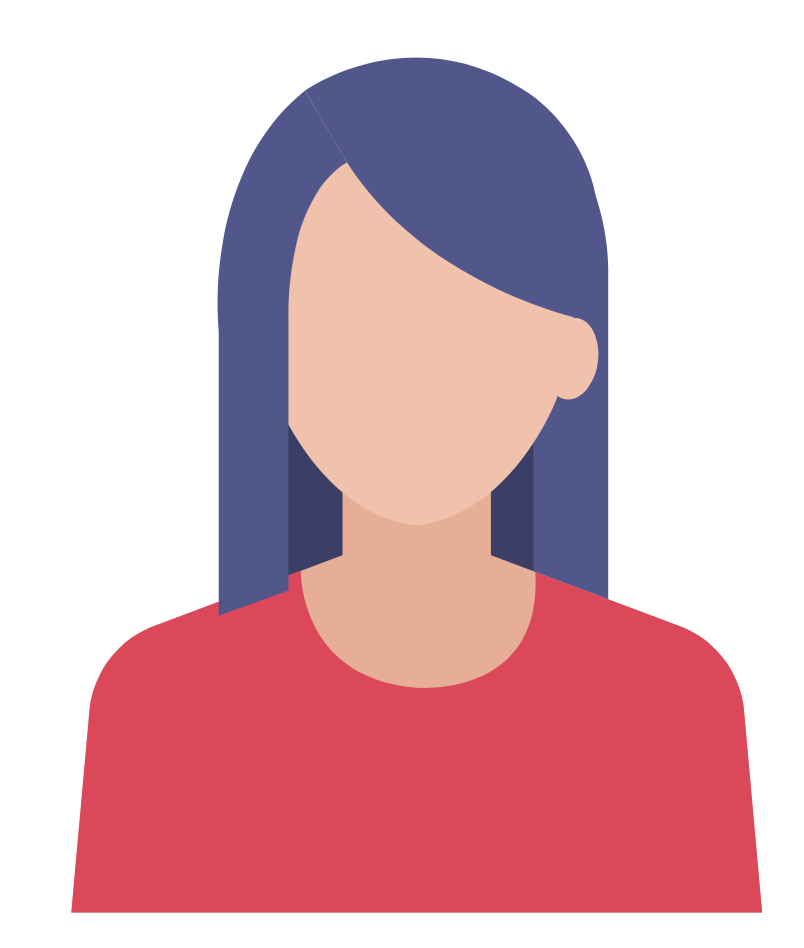 Une partie du chèque de Tanya sera versé pour l’assurance-emploi. 
Si elle est licenciée, elle pourra appliquer pour l’AE et aura un revenu le temps qu’elle se trouve un nouvel emploi.
Sur son talon de paye, Tanya a versé 17,05 $  pour son assurance-emploi. De plus, son employeur a versé 23,87 $ pour chaque période de paye.
Ce qui veut dire que 40,92 $ a été consacré à son assurance-emploi; elle pourra donc réclamer ce montant éventuellement.
17,05 $ + 23,87 $ = 40,92 $
Assurance-emploi (AE)
Si vous pensez que vous êtes éligible à l’assurance-emploi, vous devez absolument appliquer! Cela vous donnera une sécurité financière pendant que vous êtes à la recherche d’un autre emploi. En tant que contribuable, vous le méritez!

Pour plus d’information sur l’AE, consultez le site suivant:
Prestations d’assurance-emploi et congés
Syndicat
Qu’est-ce que c’est?
Un syndicat est une organisation où les travailleurs d'une entreprise peuvent choisir d’y adhérer. Ensemble, ils seront plus forts pour demander de meilleures conditions de travail. 
Voici certaines demandes qu’un syndicat peut faire:
De meilleurs salaires
Des bénéfices marginaux
La santé et sécurité au travail
Des heures de travail plus stables
Régimes d'avantages sociaux
Qu’est-ce que c’est?
Certaines entreprises offrent un régime d'avantages sociaux à ses employés. Ces régimes peuvent varier, mais tous les détails sont clairement indiqués par chaque employeur. Ces régimes peuvent inclure:
Un congé parental pour qu’un des parents puisse prendre congé afin de s’occuper du nouveau-né tout en recevant un salaire.
Des soins de santé, notamment certains services qui ne sont pas couverts.
Un fonds de retraite, outre celui qui est offert par le RCP. 
Note: Ces montants doivent être établis à l’avance; ils ne peuvent pas être inférieurs à ce qui a été établi préalablement.
Sur les prochaines diapos, on vous présente deux types de régimes d'avantages sociaux.
Régimes d'avantages sociaux
Qu’est-ce que c’est?
Un RER est un plan auquel une personne peut adhérer afin d’économiser plus d'argent en vue de sa retraite.
Votre argent fructifie à l'abri de l'impôt tant qu'il reste dans le compte.
À votre retraite, si vous retirez de l'argent, vous devrez payer de l’impôt.
Vous pouvez demander de déduire un montant régulier de votre paie pour votre RER.
Régimes d'avantages sociaux : assurance-maladie
Qu’est-ce que c’est?
Parfois, un employeur offrira une assurance-maladie personnelle à ses employés.
Ceci peut inclure tout ce qui n'est pas couvert par le système de santé public. Chaque plan est différent et est défini à l'avance afin que l'employé puisse voir ce que le plan inclut, notamment:
Soins dentaires 
Soins de la vue
Congé parental
Autres soins de santé tels que: naturopathie, physiothérapie, acupuncture
Régimes d'avantages sociaux
Si vous voulez en savoir plus sur les régimes d'avantages sociaux, vous pouvez faire des recherches en ligne. Voici un point de départ :

Régimes d’assurance collective
Crédits d'impôt de bienfaisance
Quelques conseils utiles :
Saviez-vous que les organismes de bienfaisance enregistrés sont admissibles à des crédits d'impôt ?
Si vous faites un don à un organisme de bienfaisance, les gouvernements provincial et fédéral vous rembourseront une partie de votre don ! 
Cela aide à encourager les gens à faire des dons à des organismes de bienfaisance.
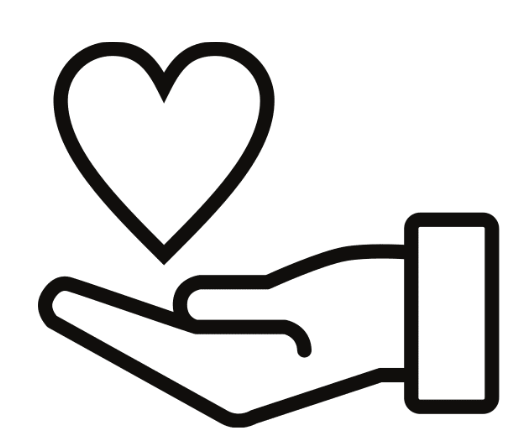 Crédits d'impôt de bienfaisance
Cette année, Adrian a fait un don de 300 $ à un organisme de bienfaisance. Il habite en Ontario et fait une réclamation pour son don en remplissant sa déclaration de revenus.

Il reçoit 59 $ en crédit d'impôt fédéral et 21,26 $ en crédit d'impôt provincial.

Si on additionne les deux crédits d’impôt:
59 + 21,16 = 80,16 $ 

Au total, Adrian recevra 80,16 $ !
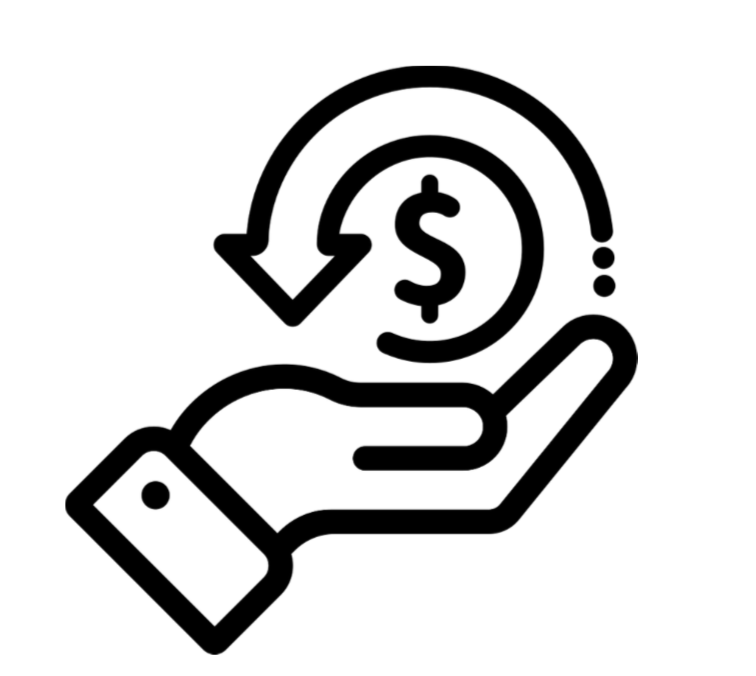 Exemple de talon de paye
Pour cette activité, vous avez une fiche de travail qui contient un échantillon de talon de paye.

Si vous avez votre propre talon de paye, nous vous encourageons à consulter toutes les déductions pour mieux le comprendre!

Pour un autre exemple, revenez à la première page de la fiche de travail et calculez le montant des revenus qui ira à l'impôt sur le revenu fédéral et provincial.